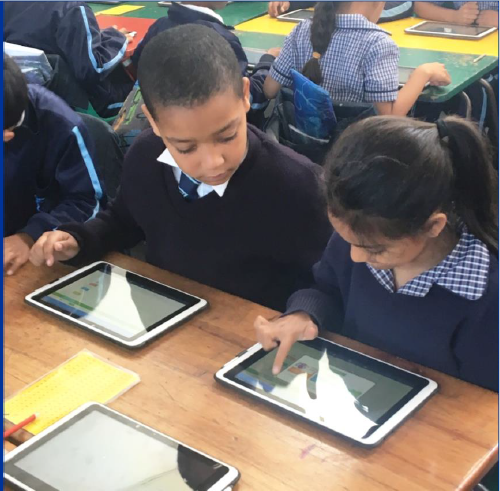 eLEARNING
6 August 2019
WCED: Clinton Walker
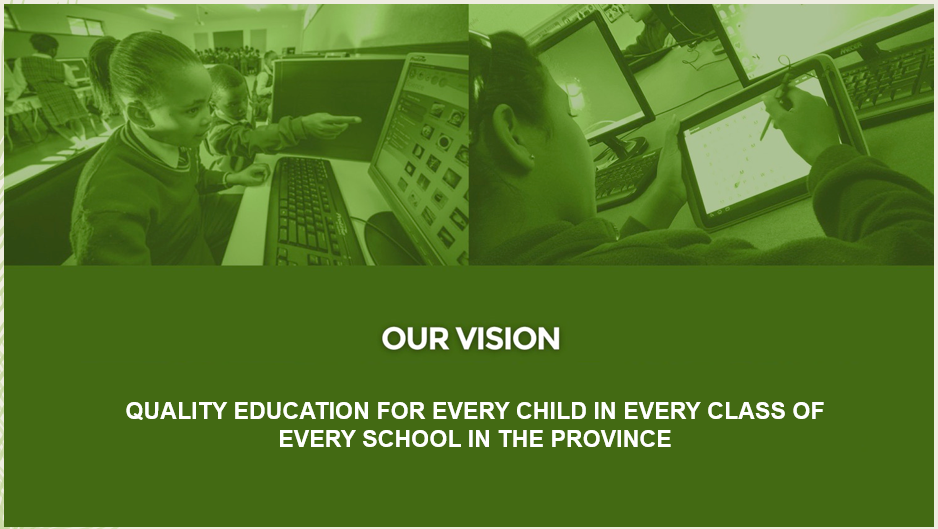 QUALITY EDUCATION FOR EVERY CHILD IN EVERY CLASS OF EVERY SCHOOL IN THE PROVINCE
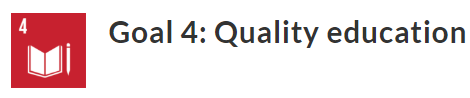 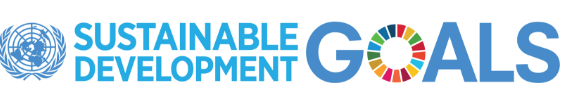 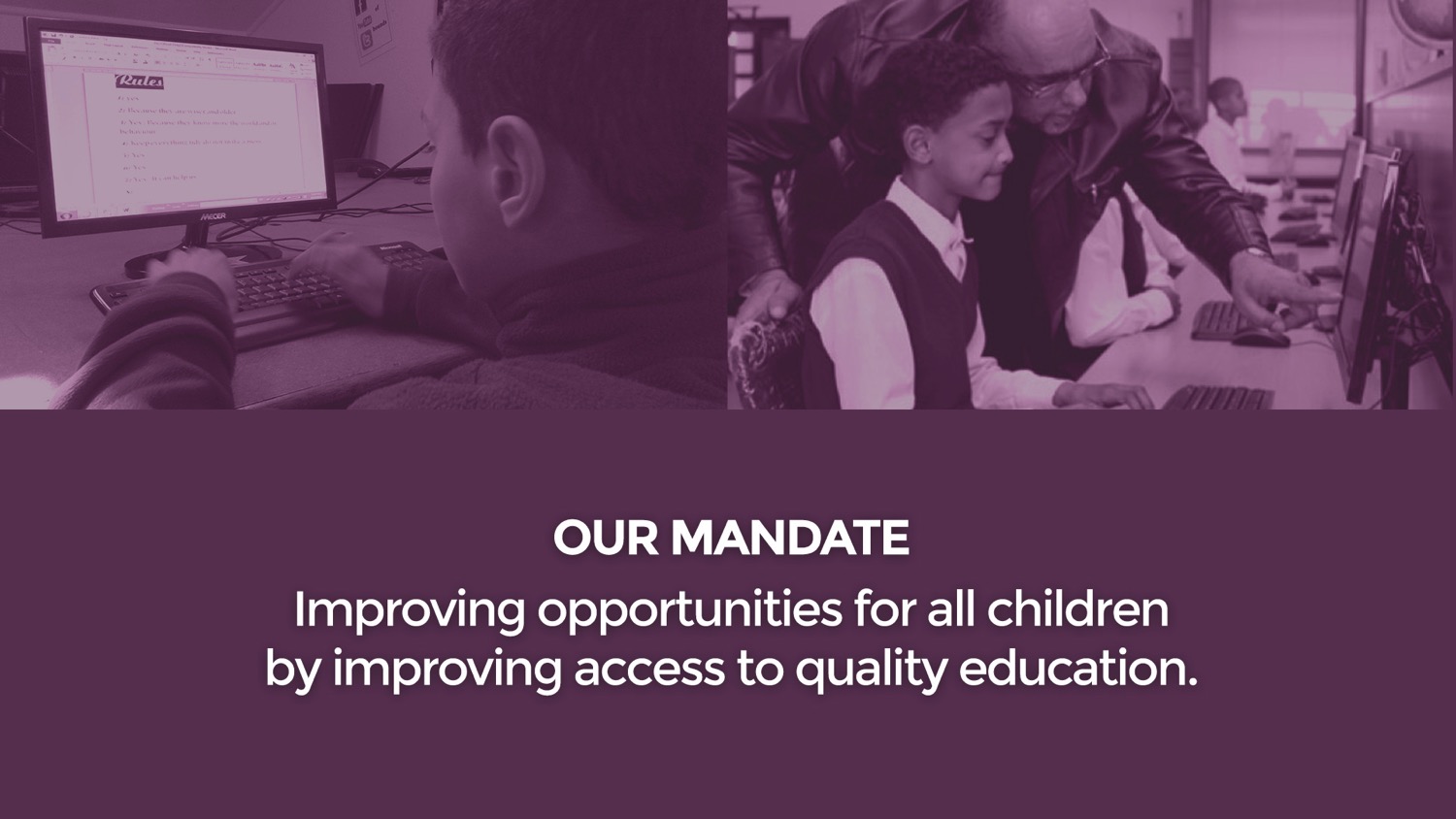 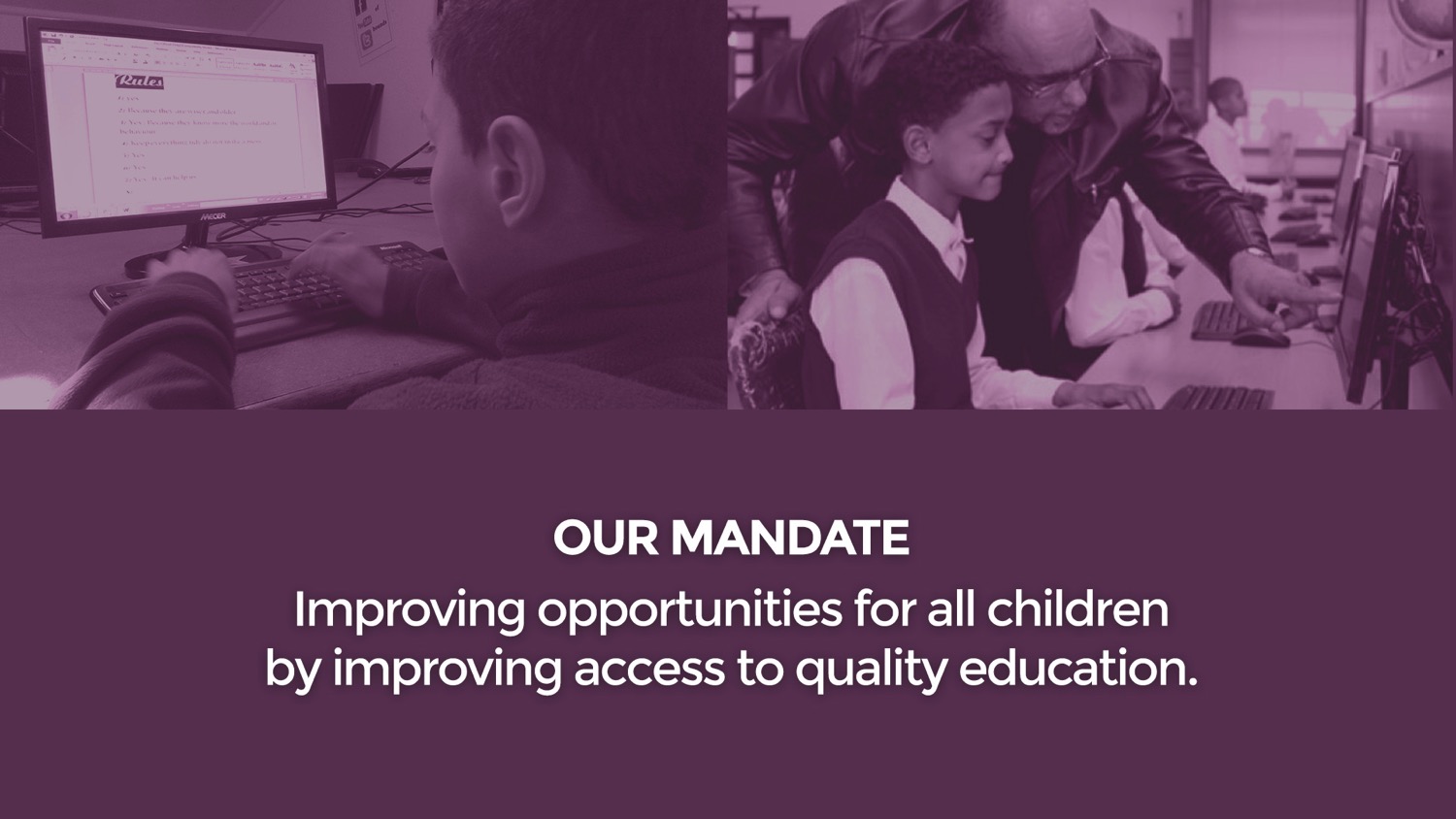 SIX INTEGRATED WORKSTREAMS 
SUPPORT THE GOAL STATEMENT
6 Integrated work streams support the goal statement
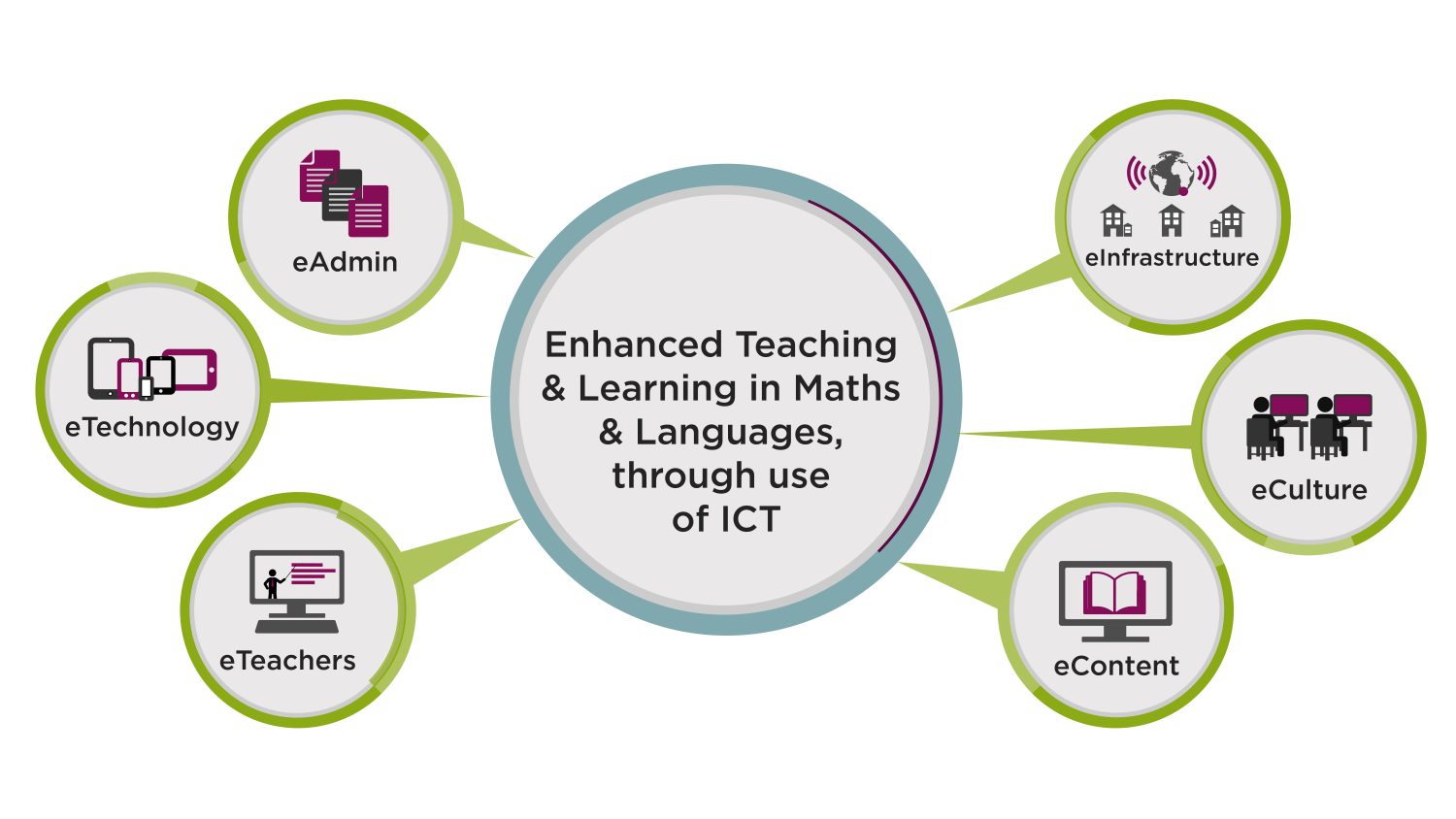 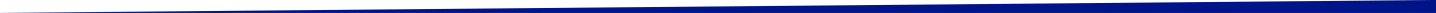 Improve   teaching and assessment to enhance learning and learners’                 life chances
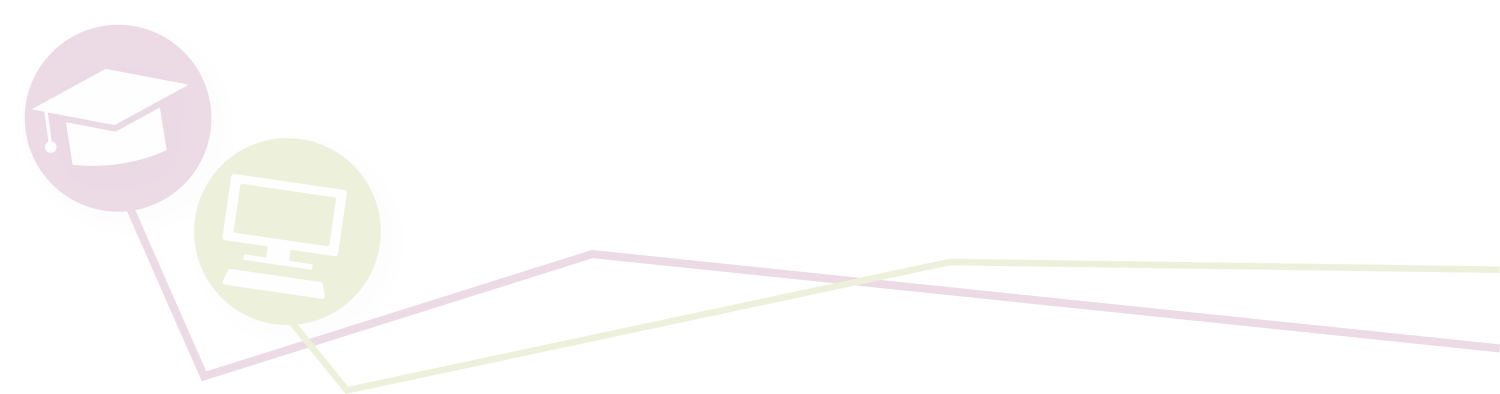 Across 3 Evolving categories
3 x Evolving categories of Roll-out across 6 x streams
Game Changer Presentation
[Speaker Notes: Roll out of Game Changer will be done according to 3 categories of schools. 
The slide summarises the main characteristics of the 3 school categories as well as the number of schools contained in each of the three categories
In essence, the universal school receives the smallest ICT offering whereas a very small set of 16 model schools receive the full suite of solutions. 
The intent is to move schools along the trajectory as the E-Vision is implemented over the 20 years. This also implies synergy between primary & secondary i.e. If you are a Primary School learner in a model school then you have to move over to a Secondary School in the same category – similar for Universal & Enhanced categories
Will also have to consider how we Incentivise schools to move across the categories and those that perform well
Prioritise Grade R – 3 as Model or Universal.
Investigate ways to secure access to LABs after hours to maximise impact.
The three categories of roll out will allow for testing to be done – i.e. which type of offering renders the most results?]
THREE EVOLVING CATEGORIES
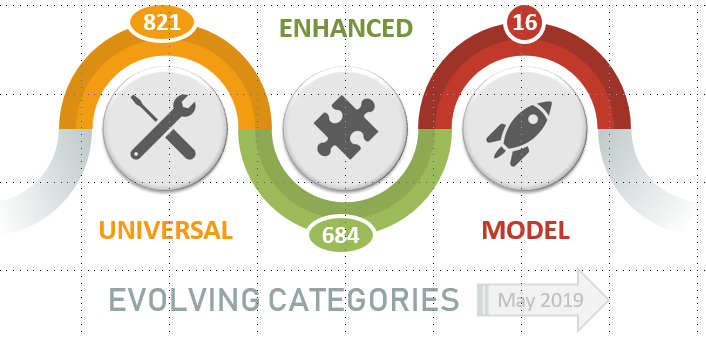 August 2019
6
[Speaker Notes: The Game Changer brings with it a focus for a three year period which will be transformational and irreversible in initiating the process of effecting eLearning in all Western Cape schools.
Over the period of the Game Changer, every school, every learner and every teacher benefits.
Three Categories of Schools:
Universal schools: Provide teachers and learners with access to digital resources through WAN via LABs and central Wi-fi Access Points leveraging pathway to broadband
Enhanced schools: Provide for maximising teacher technology in order to introduce and develop eLearning concepts; opportunities to expand direct access to learners
Model schools: Opportunity to showcase full eLearning environment for all role-players, building eCulture and developing leaders in the field]
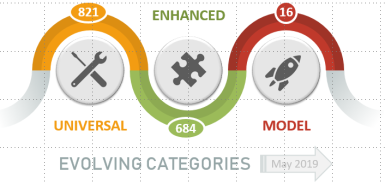 Distribution across Districts
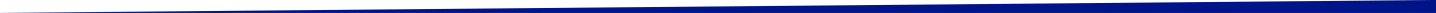 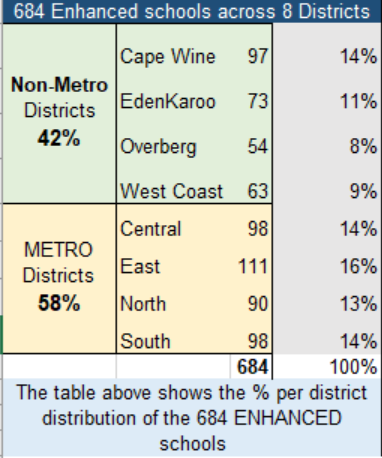 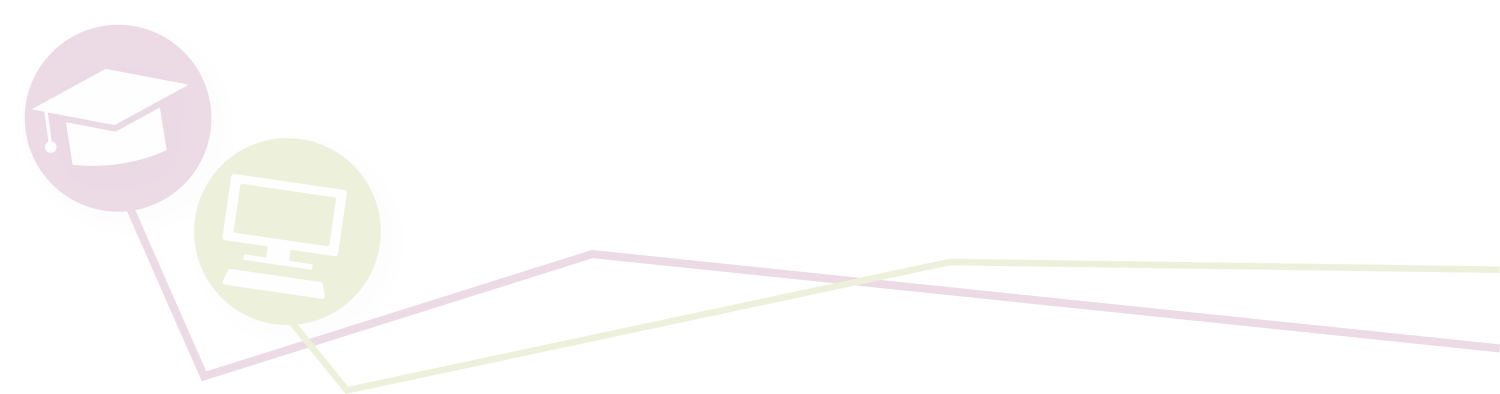 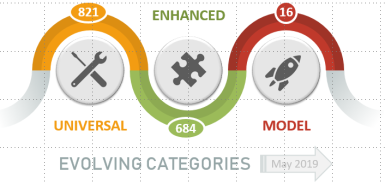 Distribution across Districts
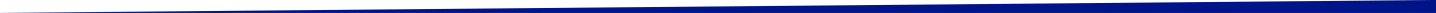 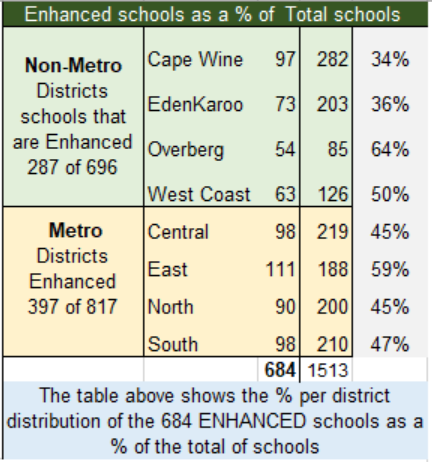 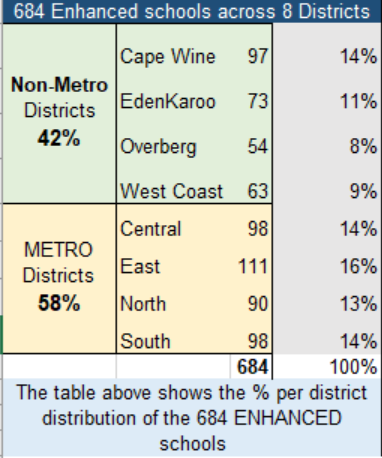 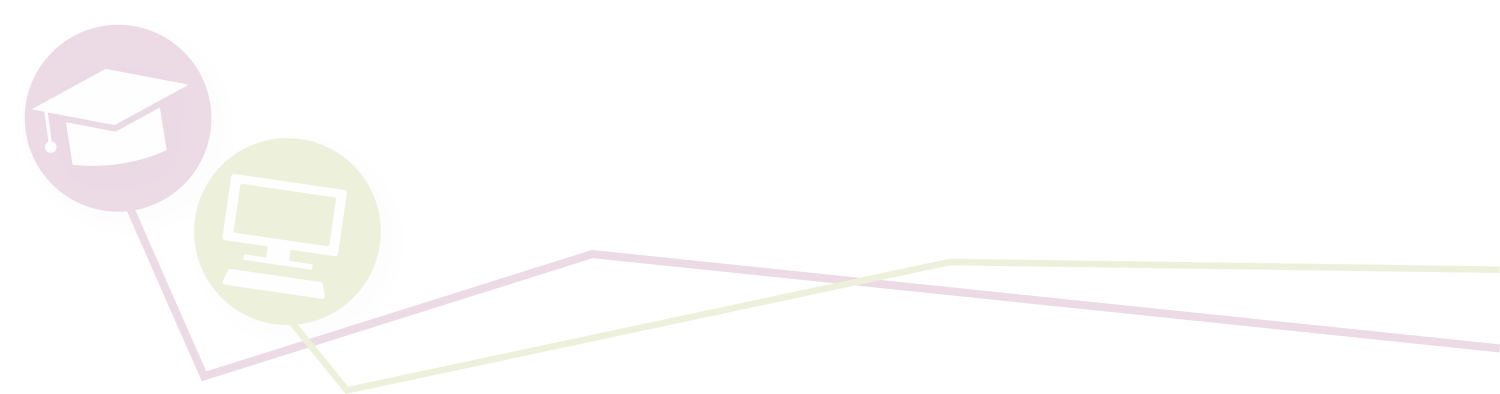 Overall progress on eLearning Strategy
ACCEPTANCE
Positive attitude  to eLearning overall

Learner  experience must  remain a focus
ACCESS

Infrastructure and Technology gains, but  connectivity-challenge remains
USE
Progress in  tracking WAN use

Teacher  integration to be  advocated
INSTITUTIONAL

WCED prioritizes e-Education 

WCG BroadBand reaches 84% of schools
9
To date: Infrastructure to schools
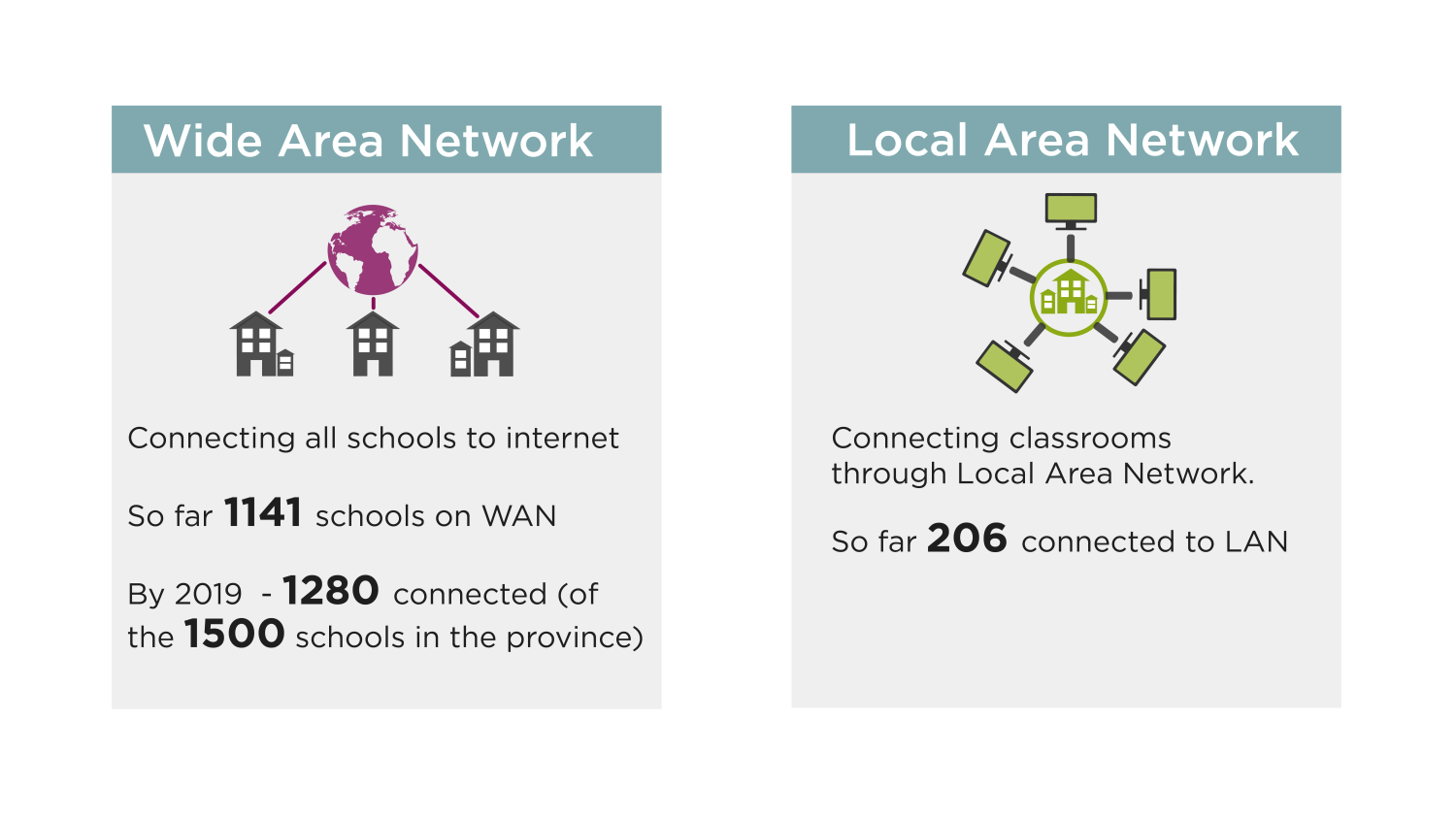 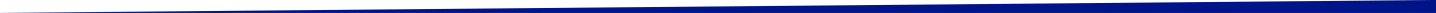 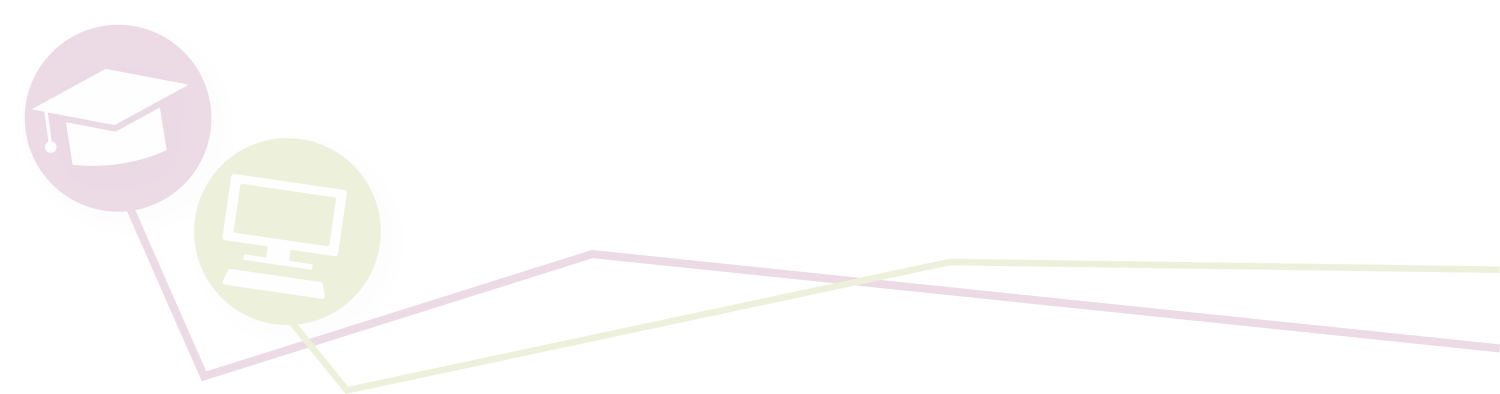 Target: 1 500+ schools

To date 1 273 schools on WCG WAN

573 on 100mbps
 45 scoped for next phase
 191 scoped for alternative/s
Target: 1500+ schools

To date 490 connected to full Wi-Fi LAN

By end 2019 – 560 target
Also, 759 have Mini Wi-fi LANs to access Broadband
Technology in the classroom
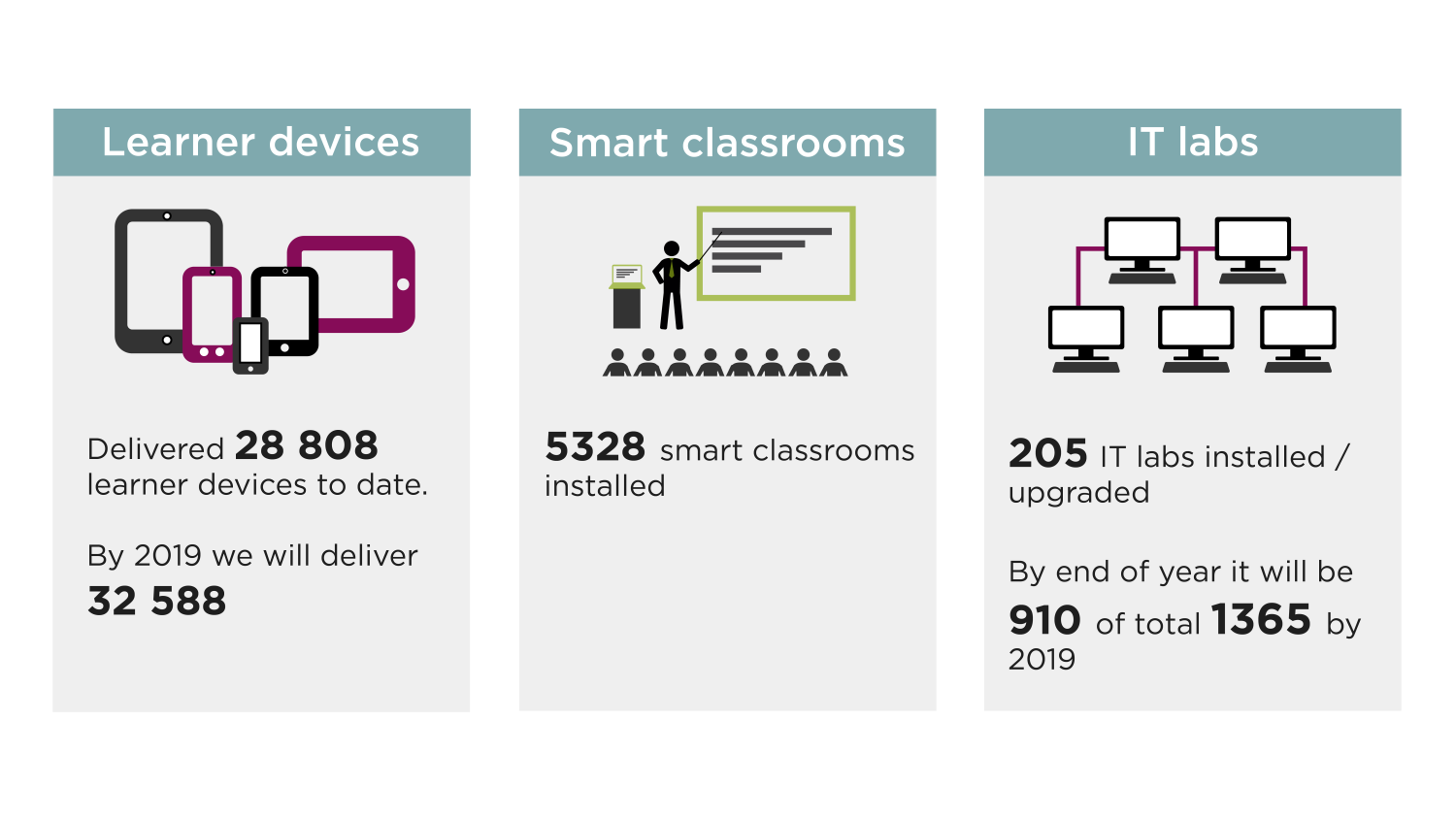 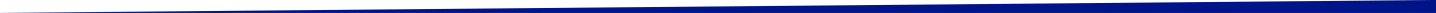 1 161 Refreshed ICT  
       suites (23 000 w/stations)


…166 scoped for 2019/20
------------------------------


333 Subject-Specific ICT suites;  10 900 workstations
28 871
7 778
26% Classrooms across 596 schools (39%)
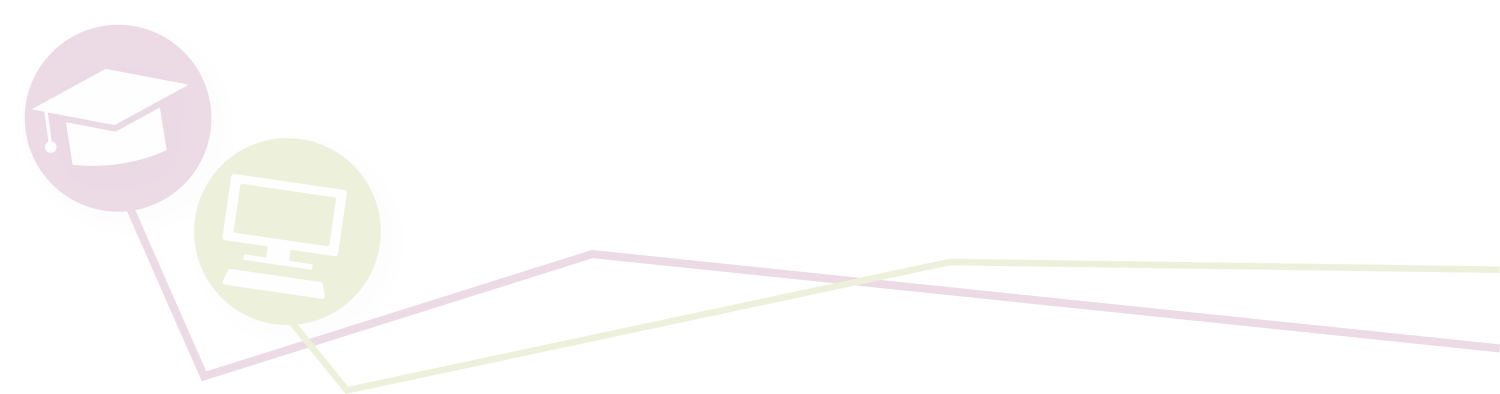 1 000 scoped across 100 schools for 2019/20
Other than this schools have/are also procuring own-funded technologies and BOYD
Culture change at schools
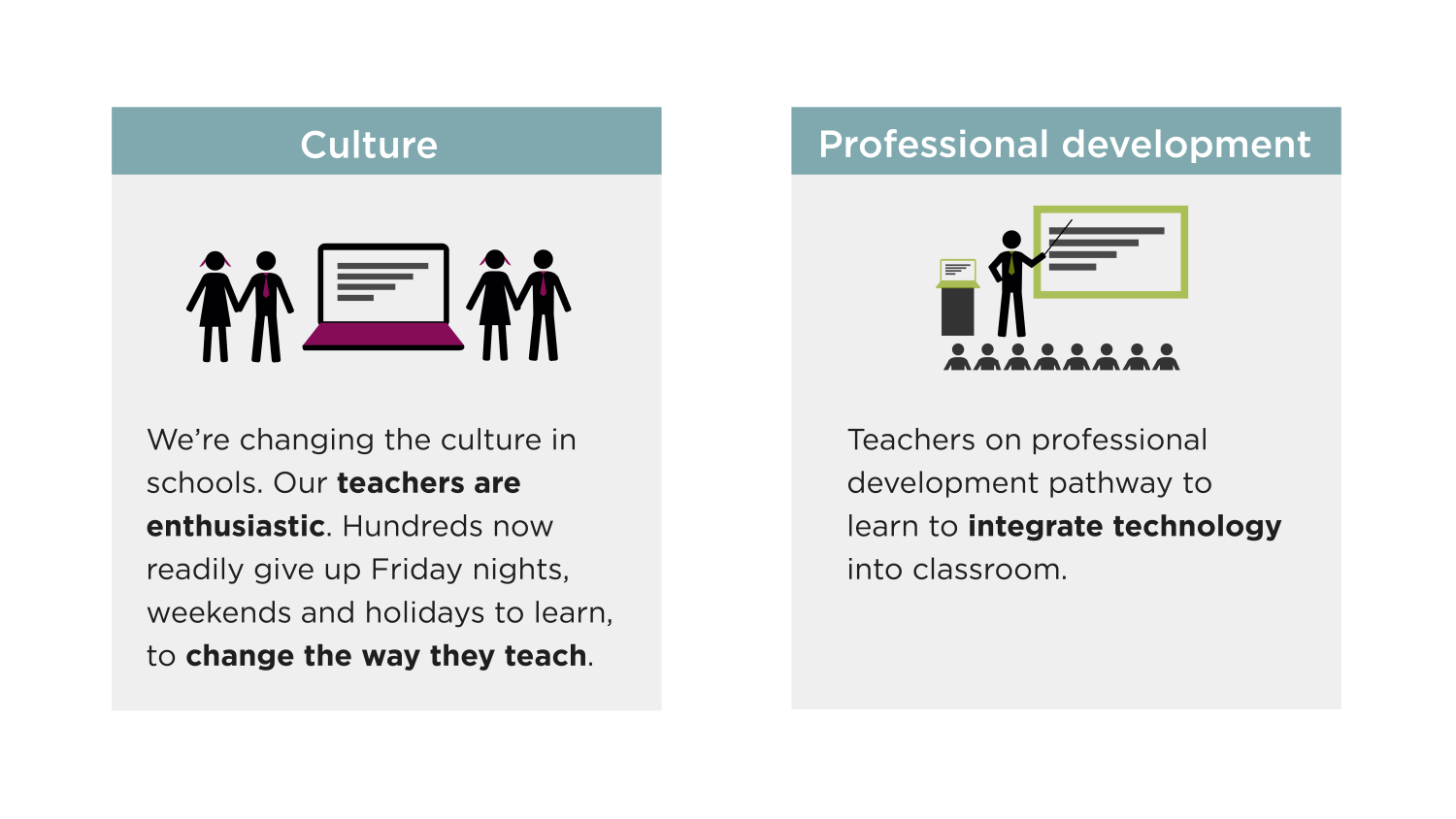 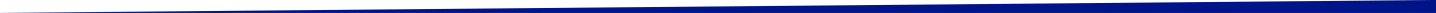 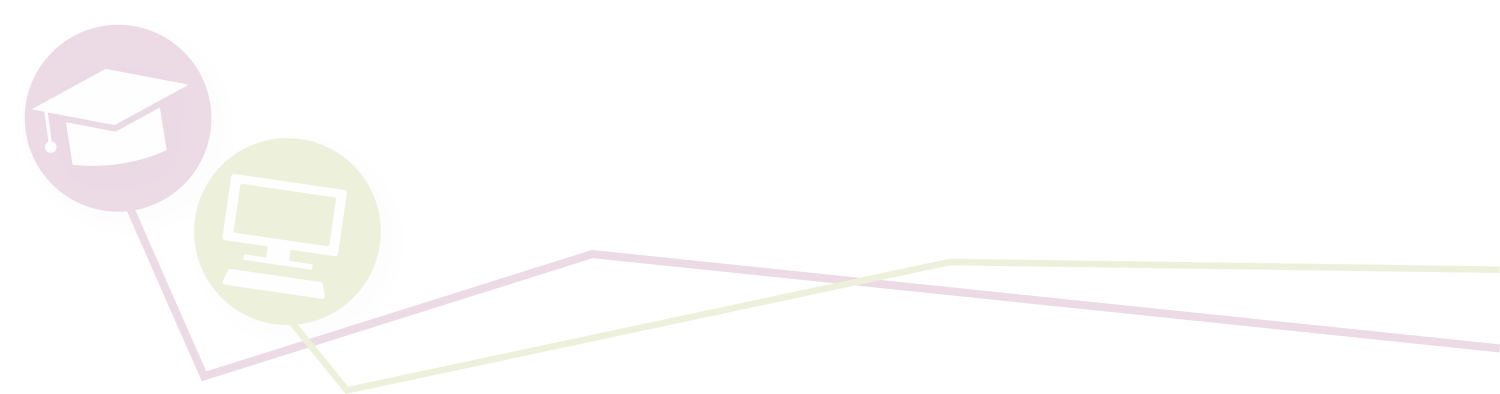 ____________________________
     
This stream is an additional one 
      not generally part of projects;  
      deals with systemic change

Focus #1: Classroom and school ICT Change and Adoption
Focus #2: Cyber-Safety/ Wellness
Focus #3: Responsible citizenry
______________________________________________

Proficiency Assessment Tool  provides data to inform TProfDev courses
Targeted Teacher ProfDev approach vs a wide net of invitational-training
 ICT Skills and integration training reaches 70% of teachers
Trainer network of teachers established
eTeacher Professional Development (2015-2018)
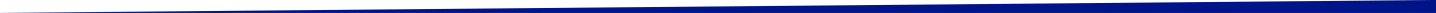 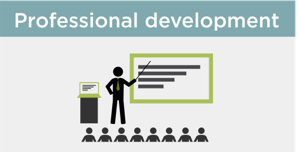 Pre-2015 =  13 747 
                             Teachers participated in eTPD

Post 2015 = 13 952 
                             Teachers participated in eTPD
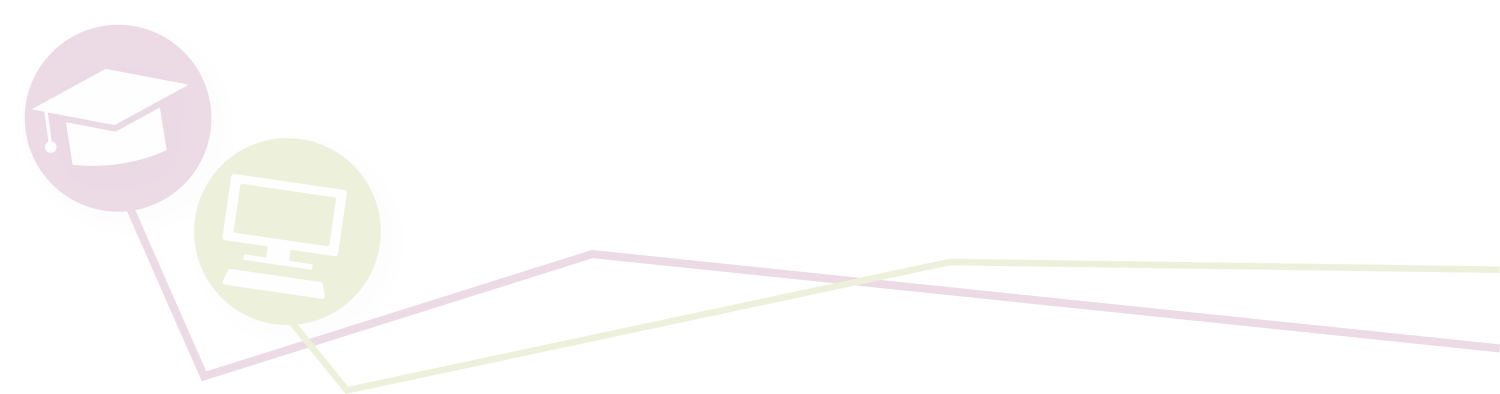 Administration
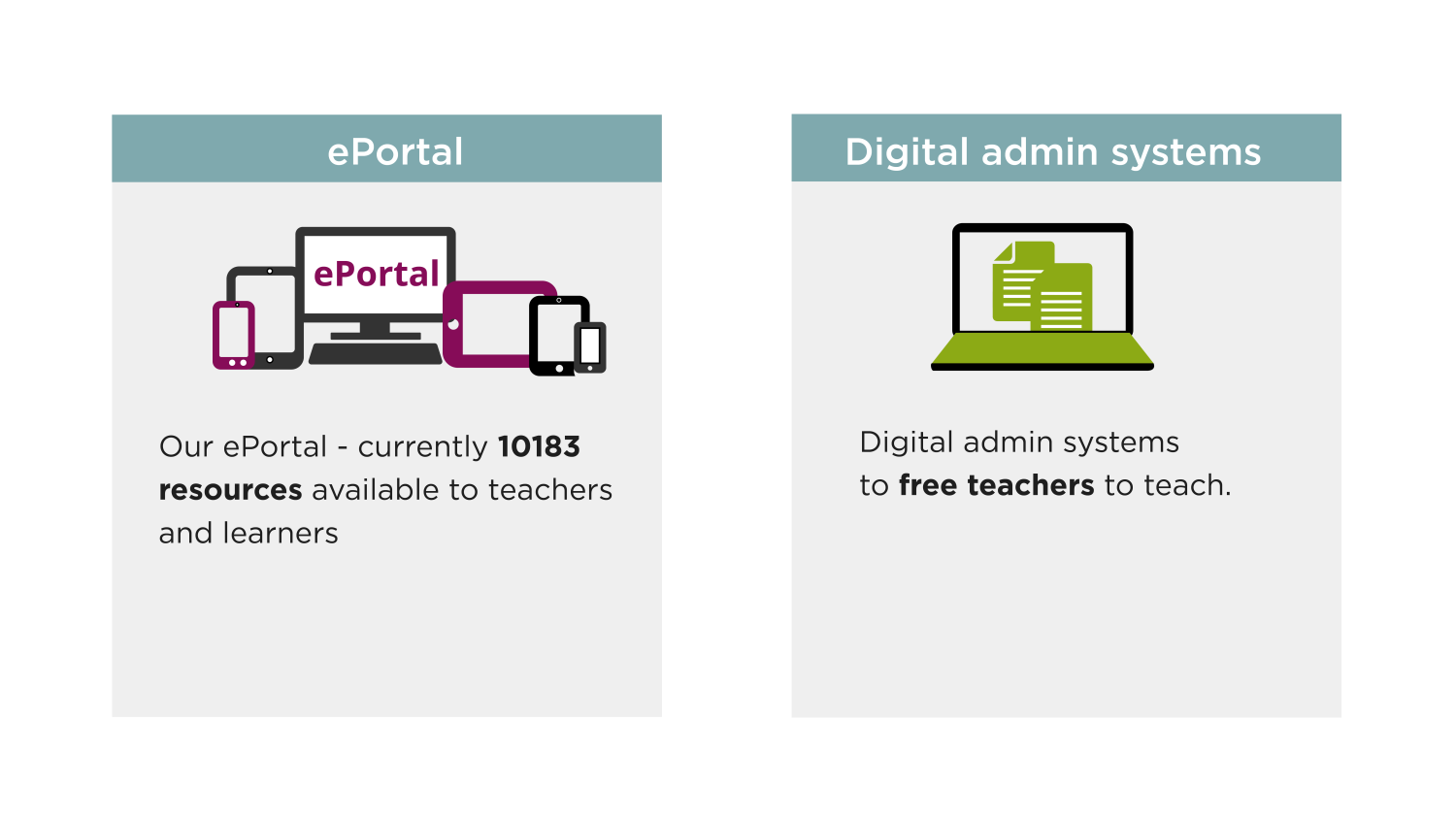 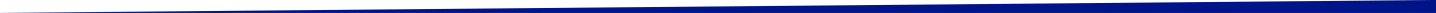 Digital admin systems
Ecosystem/ ePortal
WCED ePortal Cloud content – currently 11 000+ multi-linked resources available to teachers and learners
   ---------------------------------------------
Scoping in phases as budget allows
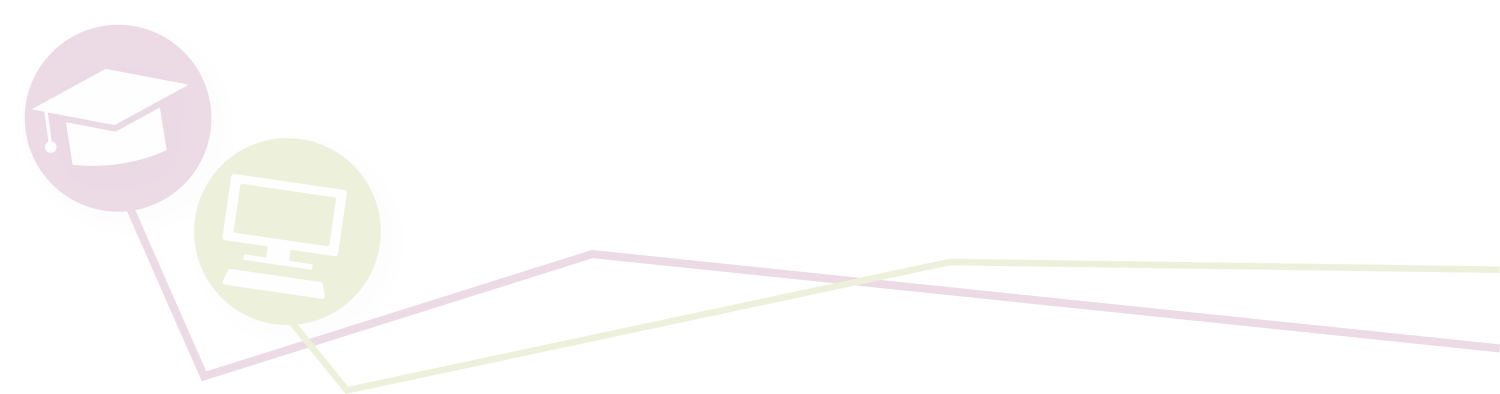 ___________________________


Current:

Learner Management 

Learning Management 

Classroom Management

Integrated School Administration (Dashboards for Schools)
Initiating National (DBE) Cloud  with curriculum content via the WCED ePortal

WCED Telematics program via Broadband set for growth

This area is receiving attention; provides opportunity to ALL learners and teachers…
Support: Curriculum Integration and ICT Technical
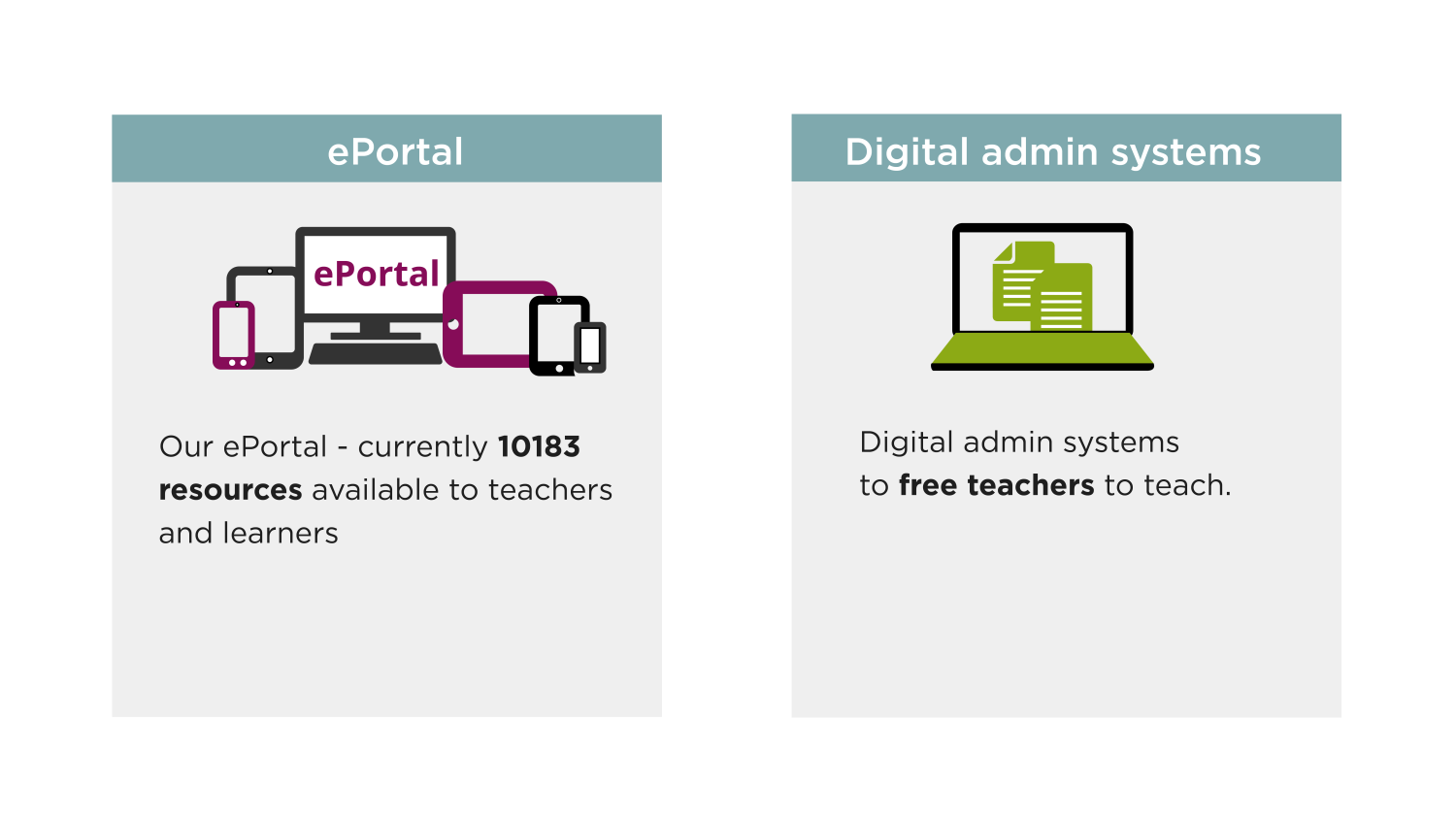 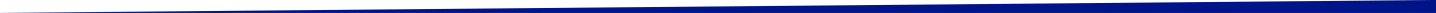 District Advisory Support
ICT Technical Support
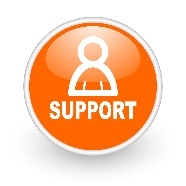 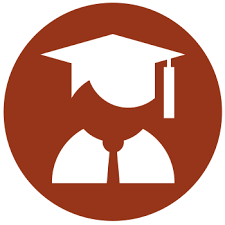 ___________________________


  ELEARNING ADVISORY TEAMS

Component in support at district level 

Coordinating team at head office level

Creation of School-level support through ICT Champions network

Assimilation of Curriculum Advisory teams to support the eLearning goals
Embracing Service Providers in support
___________________________


CENTRALISED SUPPORT DESK 

One-Call service to schools 
Re-routing and Escalation as needs be

Service Provider network

Contractual agreement/s concluded 
Additional support negotiated for the Provincial IT Support teams (CeI)
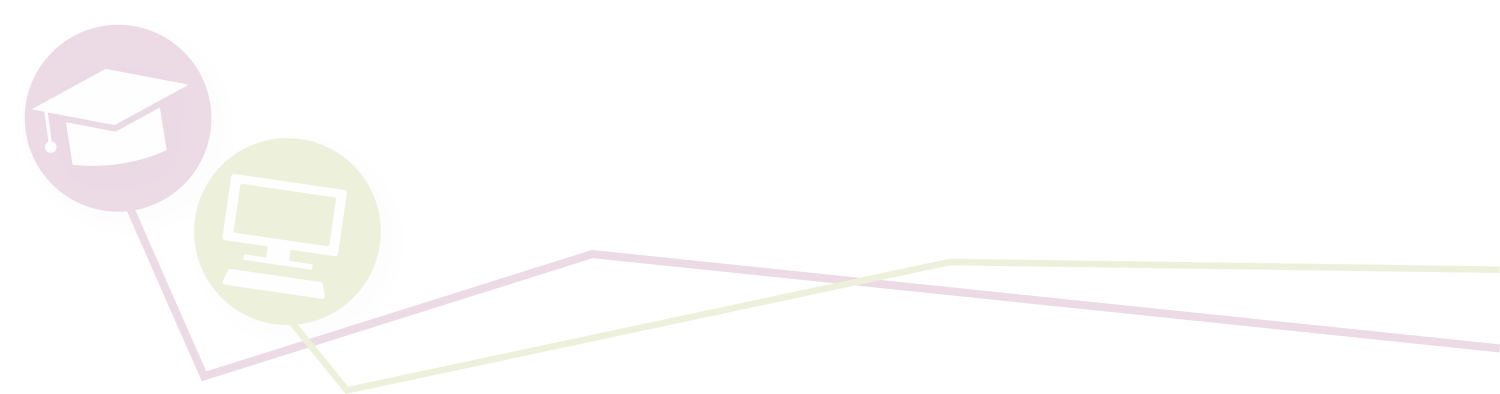 ___________________________


* Current trials:

Learner Management 

Learning Management 

Classroom Management

Integrated School Administration
Challenges
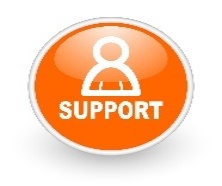 Technical Support
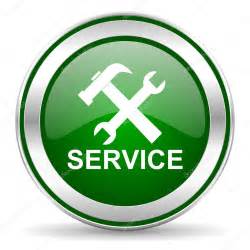 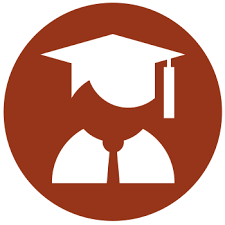 Connectivity QoS
requires attention
eTeachers slow in  
assimilating eLearning
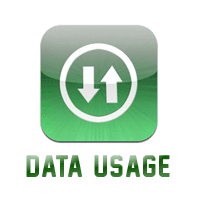 CHALLENGES and 
RISKS
Utilization of services 
  needs to be addressed
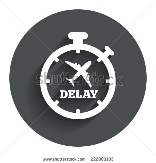 Delayed landing of technologies
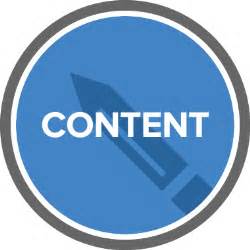 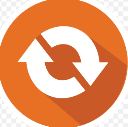 Desired irreversible 
change at trickle pace
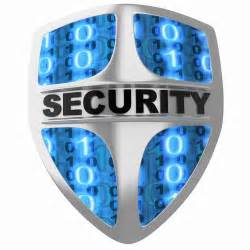 Security concerns
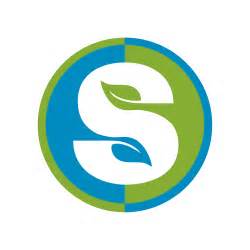 Sustainability challenges
eContent not readily available
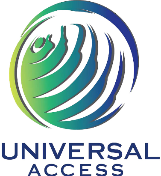 Universal Access is 
an infrastructural 
challenge
[Speaker Notes: Appetite for digital
Conceptualisation of program design
Learner devices OWN 
Utilisation not just about access 
Social media tools not automatically effective
Be clear on expectations of educational support via apps]
Assessing the AS IS ‘Stage of Delivery’
Stage 1: Policy development
At this stage the organization has embraced the Transformation agenda and the major steps towards implementation have commenced
Stage 2: Implementation
The key drivers are in place and significant implementation is underway. Systemic communication of the objectives are underway (SG champions)
Stage 3: Embedding change
Implementation is now systemic-wide: 
Enhanced active schools represent (39%) of Broadband active schools
Schools with Wi-Fi access via the WCG Bband = 91% (1 161 of 1 273 schools)
 Stage 4: Irreversibility
Implementation is now reaching more than 50% of schools
17
© Western Cape Government 2012 | eLearning Game Changer
What worked vs What did not work
eLearning Game Changer
WHAT WORKED?
A - Directorate eLearning
WHAT WORKED?
WHAT WORKED?
WHAT DID NOT WORK?
Thank you